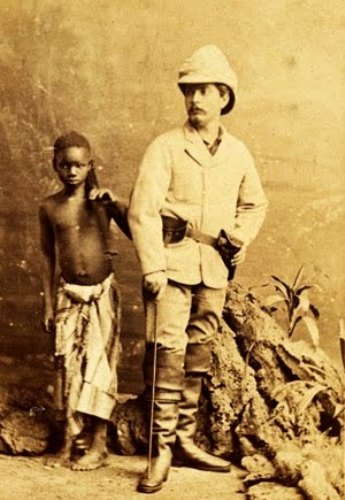 非洲之父-李文斯顿
David Livingstone 

3/19/1813-5/1/1873
人类历史上最伟大的探险家及宣道士之一
宣道 – 带上帝救赎的真理之光到非洲中部及非洲人的黑暗心里

医学 - 进入非洲内陆的第一位医生

地理 - 画出非洲内陆河川、山脉的第一人

政治 - 终止非洲人被贩卖为奴的关键者

探险 - 打开外界进入非洲内陆的先锋

科学 - 详细记载中非洲动物与植物的先河
短片-非洲之父：李文斯顿
1813年李文斯顿生于英国苏格兰的Blantyre
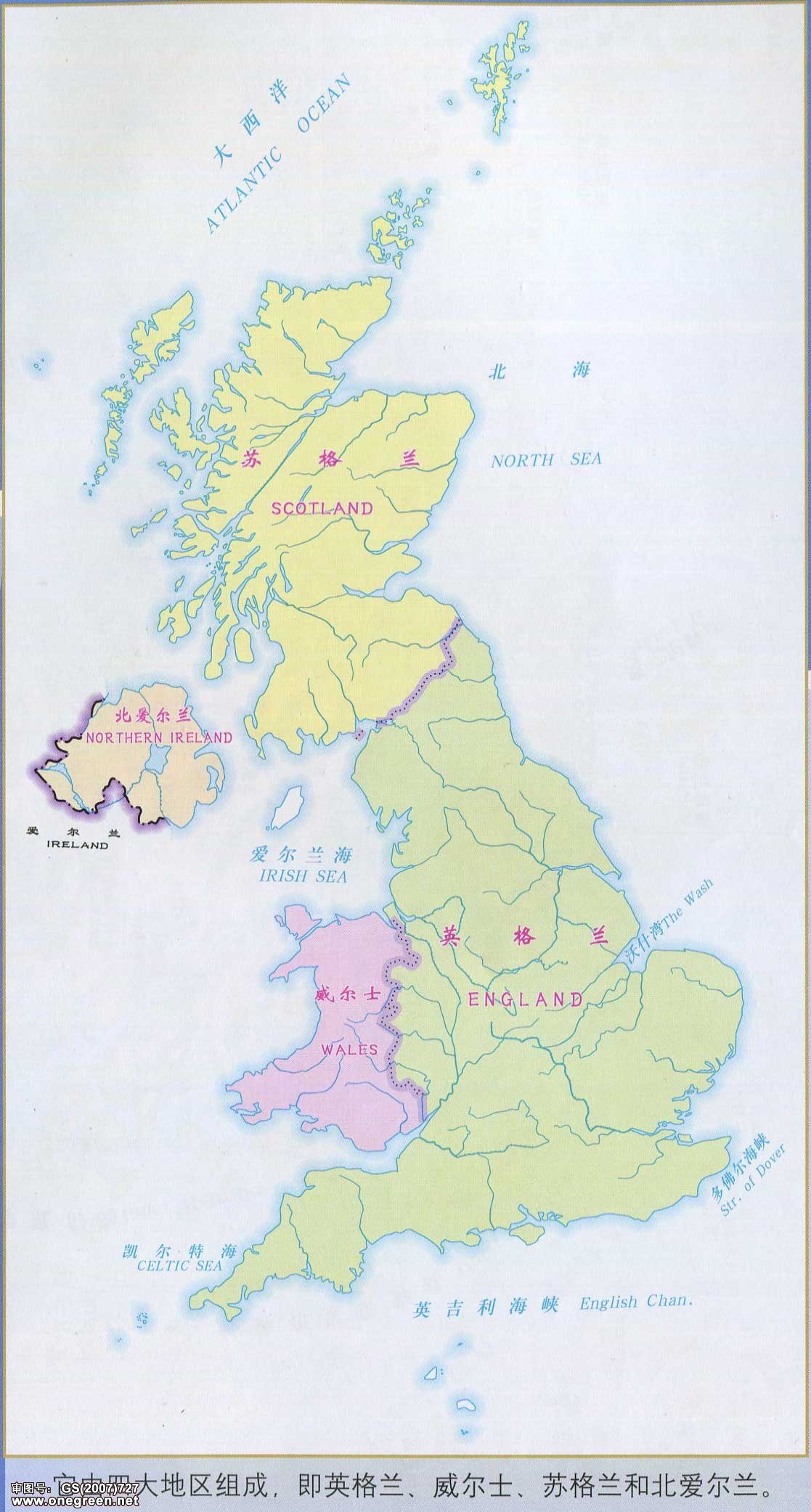 父母皆为虔诚的基督徒。父亲是茶商，但家境相当贫寒。兄妹5人，排行第二。

家训：“宁愿诚实而穷,不愿虚谎而富”。

受益终生的教导：
1.勤劳美德：不浪费时间在无意义的事情上
2.节俭生活：以最少的需求去面对每天该尽的责任
3.读书习惯：一生在不断的学习中进步
4.敬畏上帝：上帝塑造人性格的钢骨
Blantyre
上帝的装备
热爱读书
7岁上小学，但10岁进纺纱厂，工作后在夜校继续学业
早上6：00起床作工，晚上10：00夜校下课，才能回家
第一笔薪水的一半交给妈妈，另一半买简易词典《拉丁文初阶》
纺纱机旁读书，外号“驴子”
课外书：《贺拉斯文集》，《新约圣经》，《苏格兰史》，《草本植物》
主日学奖品： 主日学老师赠送《新约圣经》
为神尽责的主日学老师 - 大卫 托马斯  
学习信靠，交托并与上帝同行，你的信仰会更扎根于真实生命中
“凭着他们的果子, 就可以认出他们来。”(太7:20)
把贫穷当作教育
纺纱工13年，23岁高中毕业
贫穷是给孩子的一种良好训练
上帝的呼召
20岁接受基督，人生的转捩点
谦卑地信靠基督无限的怜恤与恩典
基督为我死, 我为基督活
不再为自己和今世而话, 而是为那位爱他的主和永世的真实而活
大学时期的装备
半工半读学医：幼时喜欢植物
化学实验室的工作：善用仪器测量天文、方位、高程、纬度
大二申请成为“伦敦宣道会”海外宣道士并通过考试和神学培训
1840年，鸦片战争爆发，伦敦宣道会暂停差派海外宣道士到中国
非洲宣道的门开了
听了在非洲布道20年的墨菲特的一场演讲后，即申请非洲宣道
“真正的传福音,是以真诚的生命,去接触每一天遇到的人,去做每一天所该做的事.”
十六世纪之前的非洲大陆及自然环境
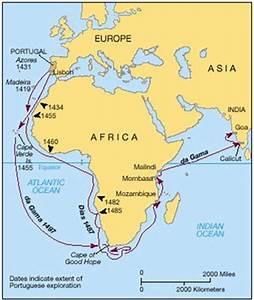 因为自然环境的限制，世界对非洲内陆一无所知
李文斯顿历次非洲探险路线图
第一次：1841-1856
以拓荒为一生目标
穿越 Kalahari 大沙漠
来到 Zambezi 河
横越西非探险
扎根于真实的真理，经历上帝的同在，恩典和丰盛
第二次：1858-1864
东非与中非探险队
找到贩奴的路线
第三次：1865-1873
探险史上最著名的相会
走完人生最后旅程
第一次非洲宣教探险--爱的标志
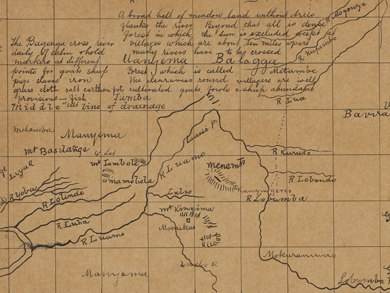 1842-1856
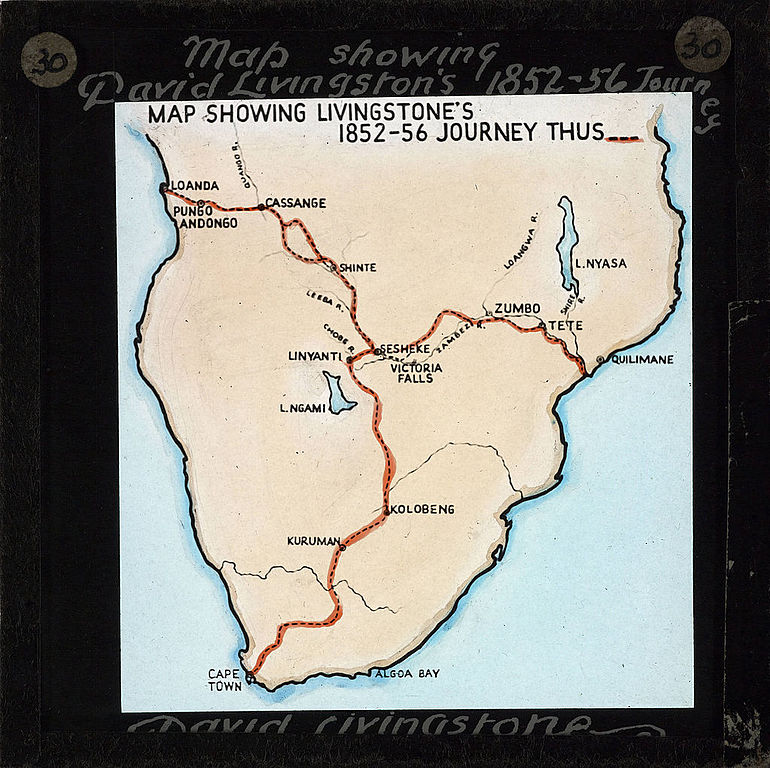 16年离家时间顺序
1840年，离开英国
1841年，乘船来到好望角
1842年，到达非洲的 Botswana
1845年，和Mary Maffot 结婚
1849年, 穿越 Kalahari 大沙漠
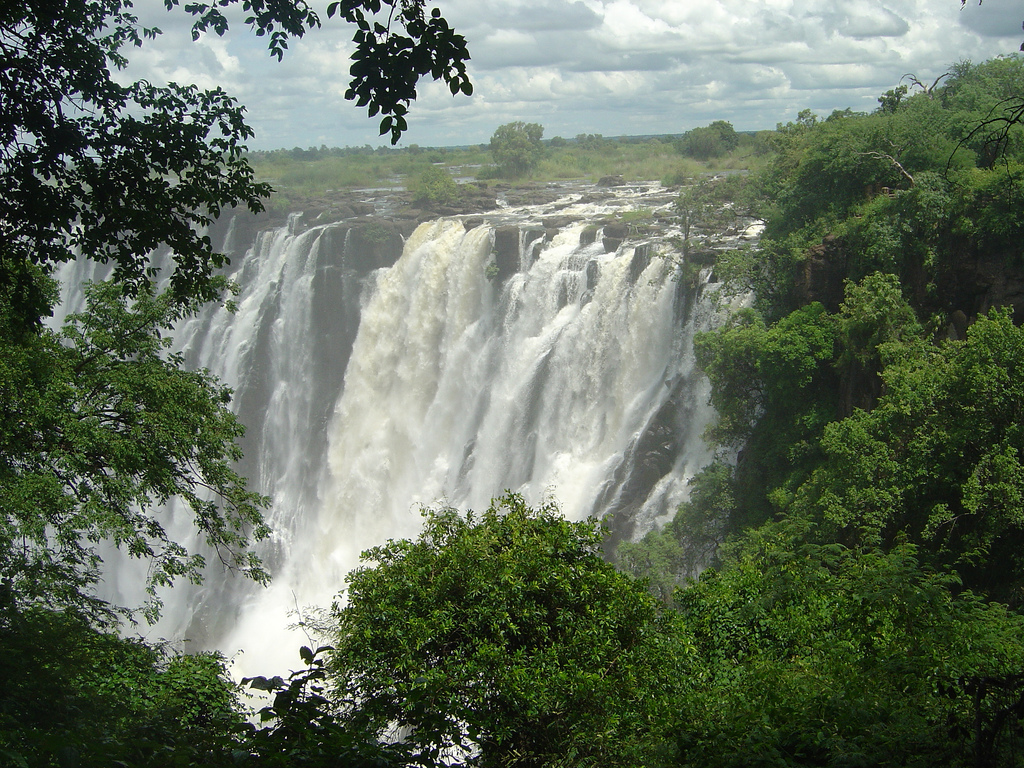 1851年, 来到 Zambezi 河
1855年，发现 Victoria 大瀑布
1856年，离开Quilimane 港口，12月回到英国
为何这么晚才来呢？
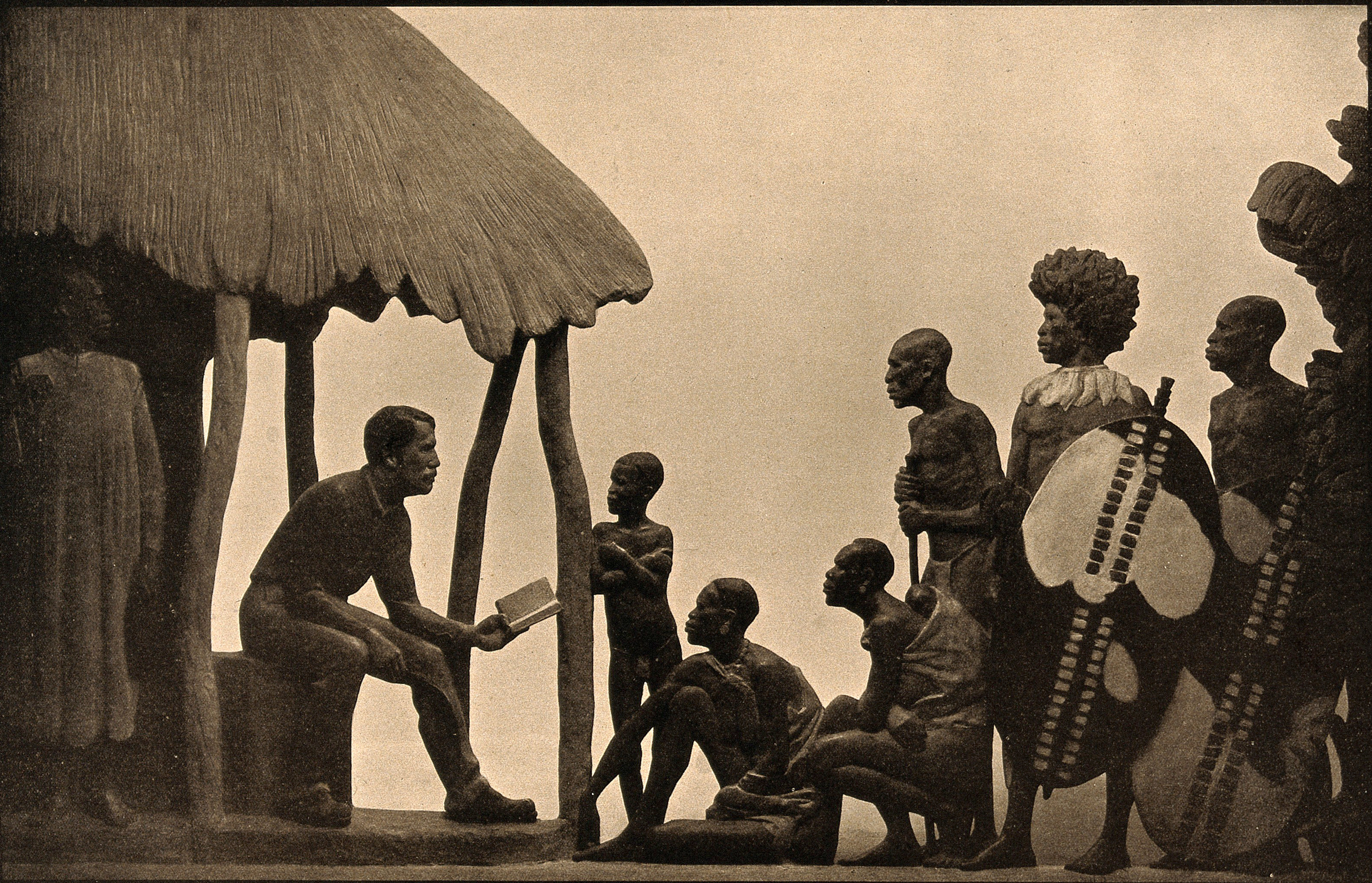 贝克文族的大酋长西比卫
“你说凡未向上帝悔改的人,就永远得不到赦免.但是我的父亲走了,我的祖父走了,我历代的祖先们都走了,他们没有一个人知道这个信息.如果你这个信息是这么重要,为什么你们知道的人现在才来讲呢？”
李文斯顿写道:“我在非洲各部落,受到各种欢迎、亲切的问候与好吃的食物.  我知道有人是因为我医治他们, 有人是期待我保护他们, 有人想从我这里获得财富, 有人误以为我是提供枪械的管道, 我总是小心面对这些欢迎. 直到听到西比卫的问题, 我才知道这里是真正欢迎真理的所在. 我有一种感觉, 这位年轻的大酋长将会是我在非洲最要好的朋友.”
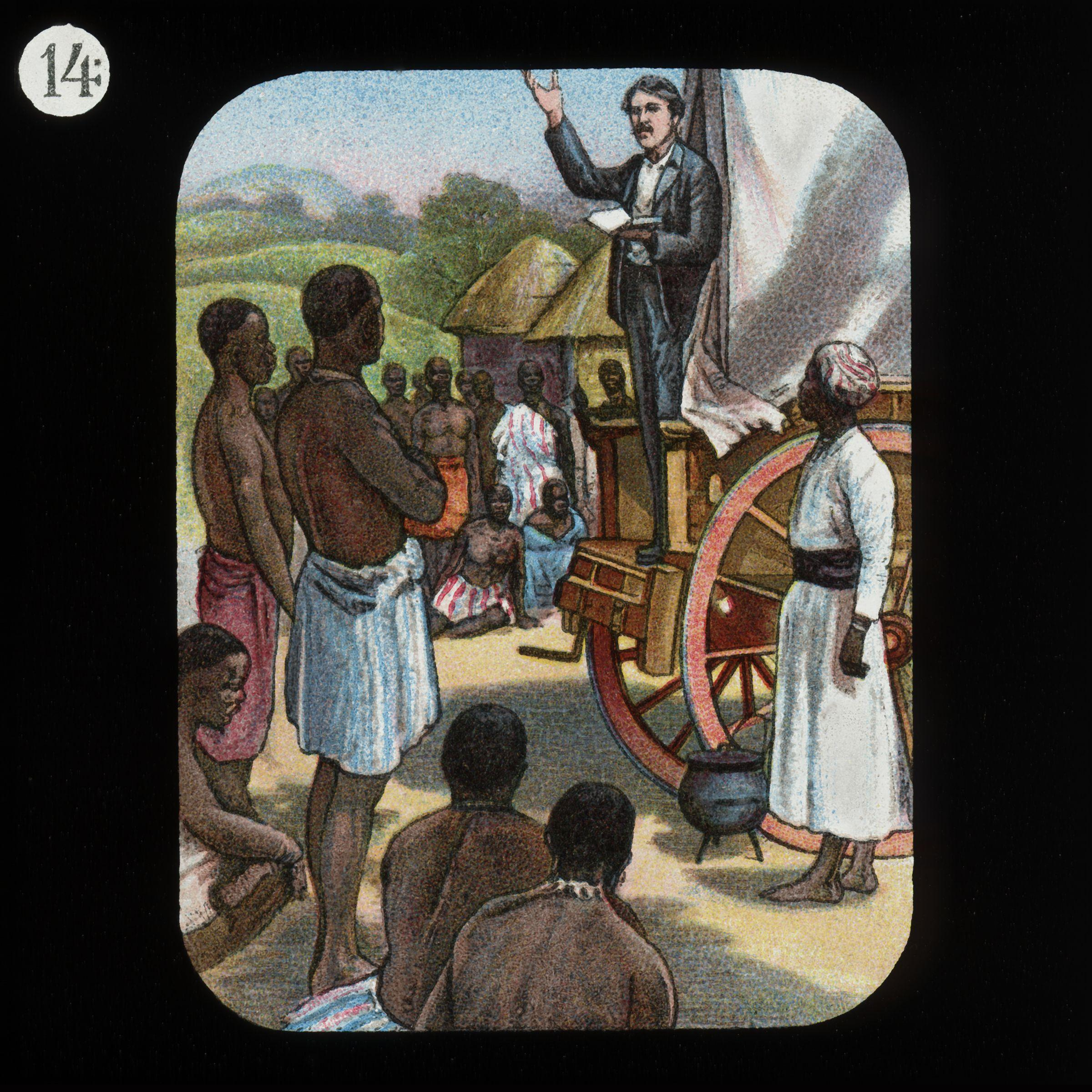 拓荒时遇到的土著部落
1. 贝克文族：大酋长西比卫夫妇成为主日学老师
2. 贝曼瓦多族：
3. 巴卡阿族：善于施毒、再把中毒的人吊死
4. 波尔族：
5. 布希曼族：在最危险的沙漠丛林生存，卡拉哈里大沙漠，高度忍耐力
6. 巴可巴族：邹迦河流域
7. 马可洛洛族：淋扬地，非洲内陆的中心点；战士好战，杀人残忍，
8. 雷邱拉第比族：
9. 波特拉那玛族：沙漠小绿洲
10. 巴路巴利族：
11. 契波克族：非洲最冷酷与残忍的部落
猛狮口中死里逃生 身上带着爱的标志
在著名的狮子保护区传福音时，有一只狮子多次攻击土著
传言说是因为“外来的宗教”(指李文斯顿带来的基督信仰)，使恶魔和祖先的鬼灵不高兴,才用狮子来惩罚他们
李文斯顿带人与猛狮博杀，虽死里逃生却在左肩留下了11个狮子齿痕且左手一生都无法举起重物
自此以后，每当李文斯顿传讲主耶稣基督为人类的罪，被钉死在十架上,显明他对人的大爱，贝克文族土著的眼光都会不约而同的看着李文斯顿的左胸
李文斯顿的爱情和家庭-耶和华以勒
开办一所男女兼收的学校，几近失败。原因：缺乏温柔，“教小孩又不像在猎狮子,或赶牛过沙漠”-梅巴鲁
第一个进入非洲内陆的海外宣道士墨菲特的女儿玛丽与李文斯顿于1845年初结为伉俪。之后立即加入学校的建设
共育有五个子女，三儿两女，却因屡次探险而疏于陪伴和照料
1862年，在李文斯顿的第二次探险中，玛丽病逝于非洲，李文斯顿备受打击
第二次非洲宣教探险--赞比亚之北
1858-1864
第二次非洲宣教探险（1858-1864）
布道是我的责任，探险是为了接触更多的土著，地理侦测只是传福音的切入点
英国政府资助并任命“中非洲领事”
第二次探险基本以失败结束，原因
李文斯顿习惯于“独行侠”的方式探险，缺乏团队领导与合作能力
海外布道与政治人物区别：目的，方式，目标
但找到奴隶贩卖路线
发现贩卖黑奴的主脑为回教世界的领袖
“李文斯顿一生探险的最大特点是, 他经常走错路, 却走出比原先目标更好的道路.” --历史学家席弗
第三次非洲宣教探险--尼罗河集水区溯源
1865-1873
第三次非洲探险（1865-1873）
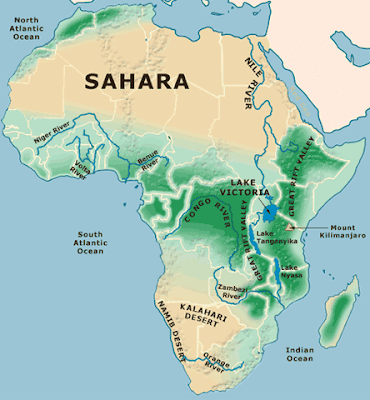 这次不接受政府职衔和外来团体资助
1866年，证明 Lake Victoria 是尼罗河的水源
与外界失联6年后，1971年11月，和史丹利在乌齐齐相逢
缅悠玛族：“食人族”，读圣经4遍
生吃人猿，胃疼，崇拜人猿
怕死人挨饿，吃死人，附身上，不会饿
1873年李文斯顿病逝于赞比亚的Lake Bangweulu
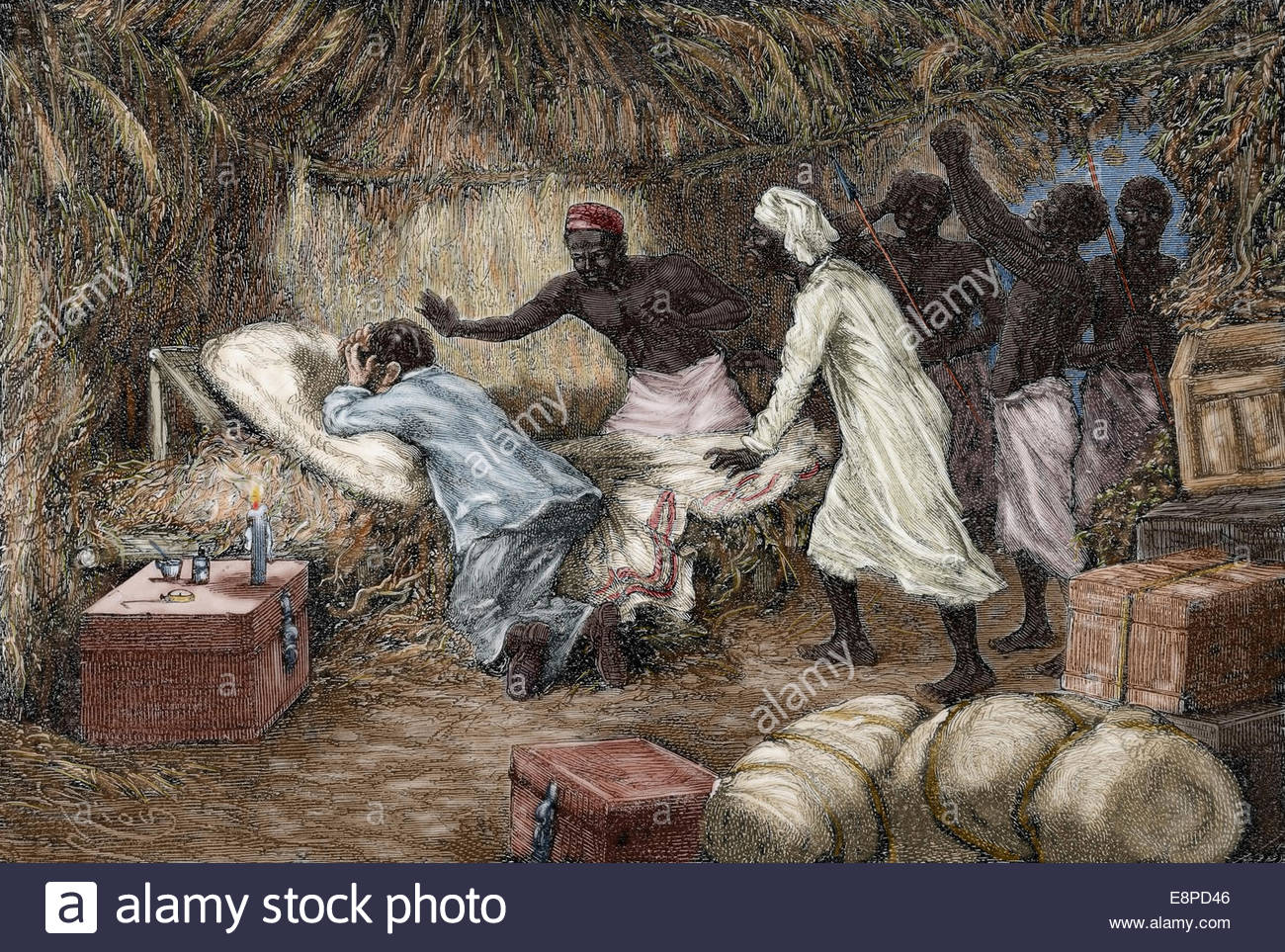 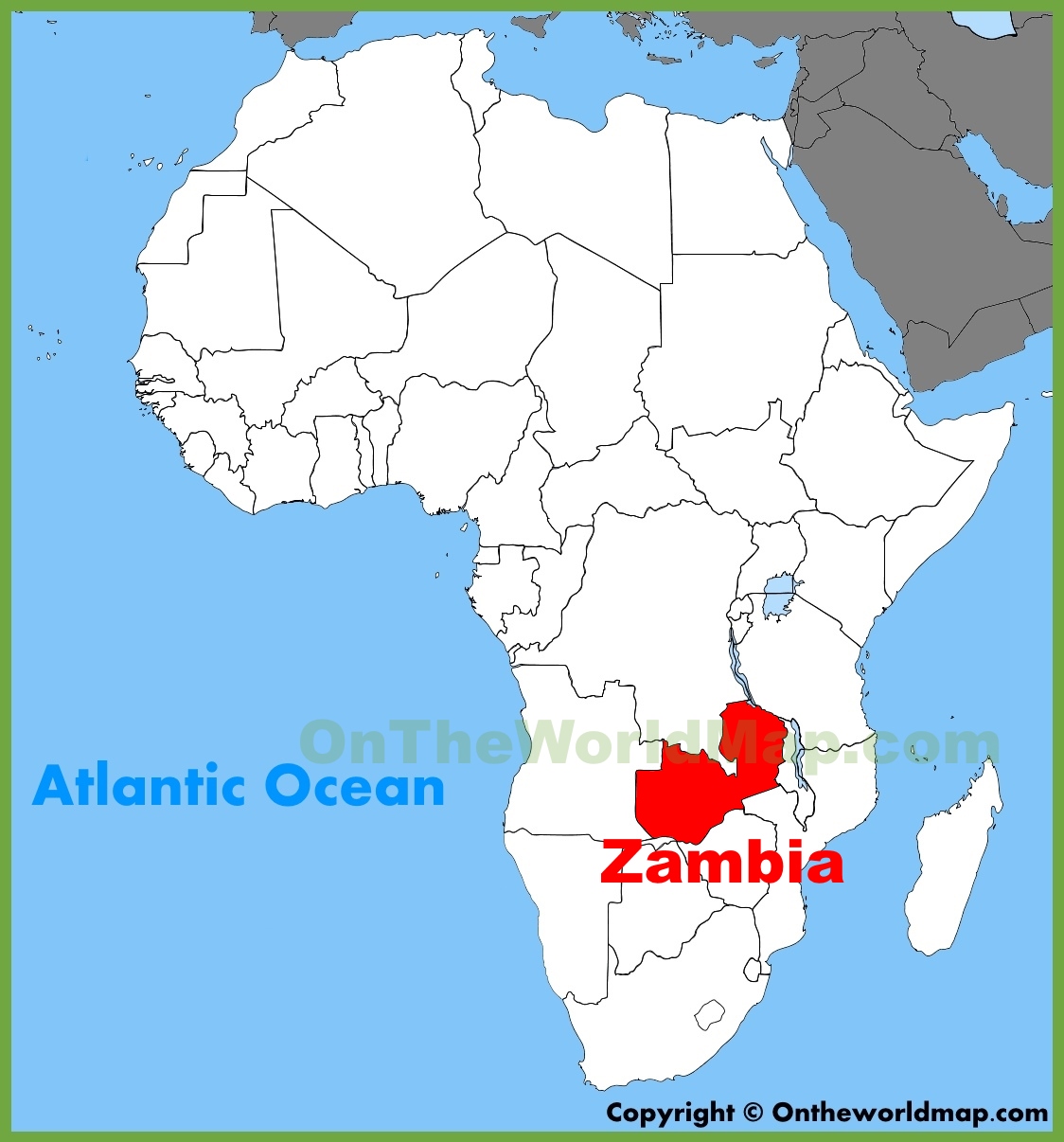 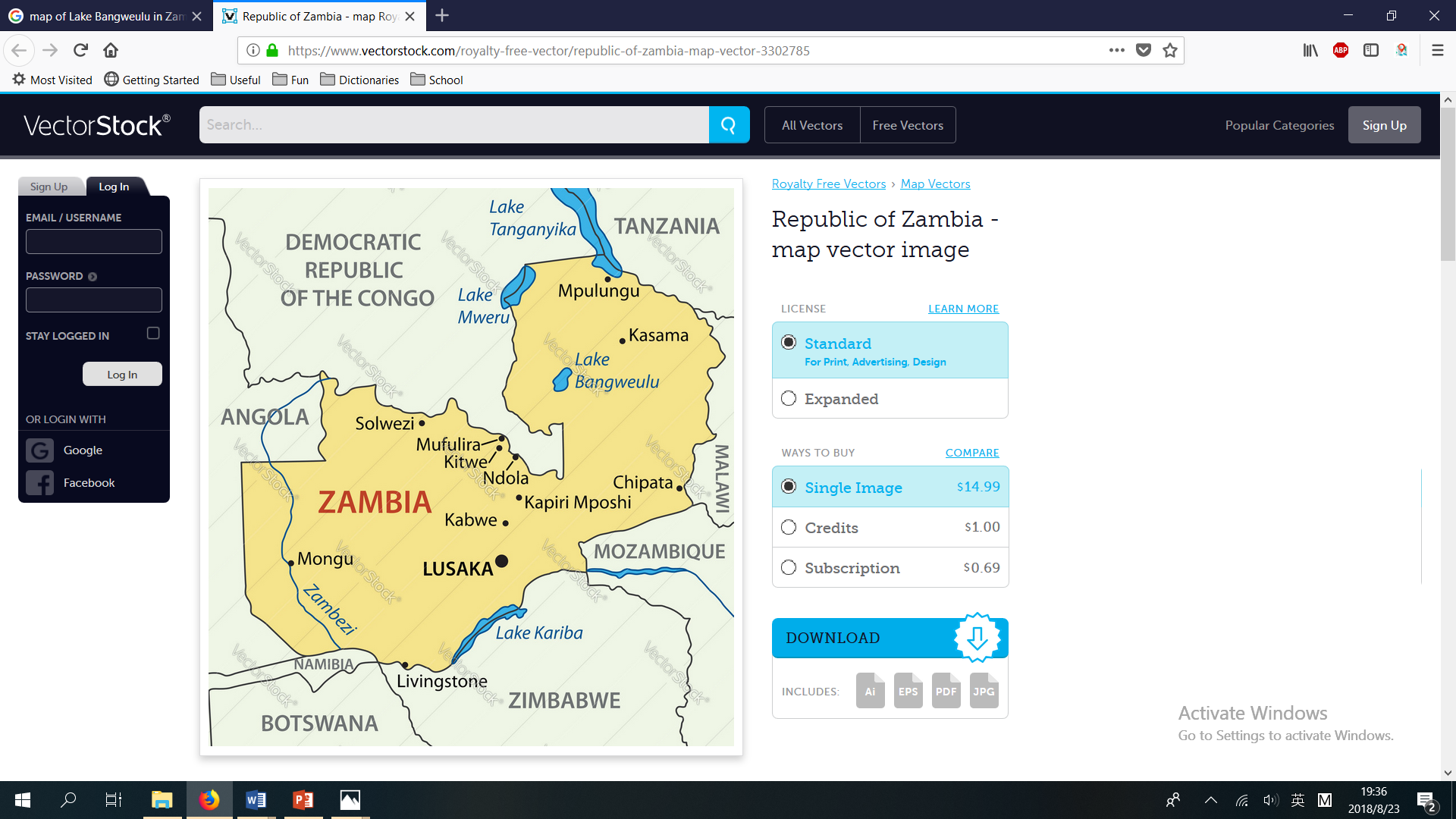 *在祷告中, 卸下了地上的工
*在土著的挽歌声中, 心脏被取出, 葬于其坦波斯一棵树下
*盐包裹尸体, 走了八个月的路程后，被英国海军运送回国, 葬于西敏寺
*其坦波斯被称为“非洲的中心”
结语: 他虽死了, 仍旧说话…
李文斯顿去世时仍无法看到奴隶贩卖制度被废除
李文斯顿好友，植物学家柯克与印度总督富力里爵士，再提“严厉打击奴隶贩卖”法案并在英议会通过
1873/6/5，回教酋长会议通过了“废除奴隶贩卖”的决议
柯克说: “李文斯顿的死, 比他的生, 做得更多.”

正如主耶稣所说:“一粒麦子不落在地里死了, 仍旧是一粒. 若是死了, 就结出许多子粒来”(约12:24)
经文和名言
「你要專心仰賴耶和華，不可倚靠自己的聰明，在你一切所行的事上都要認定祂，祂必指引你的路。」  
---箴言3：5-6
「当将你的事交托耶和华,并依靠他,他就必成全。 」
---诗篇37:5
“There is one safe and happy place, and that is in the will of God!”              
---David Livingston
问题讨论
你认为李文斯顿为什么被称为“非洲之父”？
李文斯顿最让你感动的地方是什么？
是什么东西能支撑李文斯顿在异常艰苦的环境中胜过？
李文斯顿生命的见证，是否会对你有帮助？